Equips de separació de sòlids
MP02_Transport de sòlids i fluids
UF3_ control de transport de sòlids
NF1_ Control de transport de sòlids
A1.4_Equips de separació de sòlids
Separació de sòlids
Classificació mecànica
Graelles 
 Tamisos
 Garbell vibratori 
Electromagnètic
D’inèrcia 
Garbell magnètic 
De tambor
De cinta
Classificació mecànica
GRAELLES
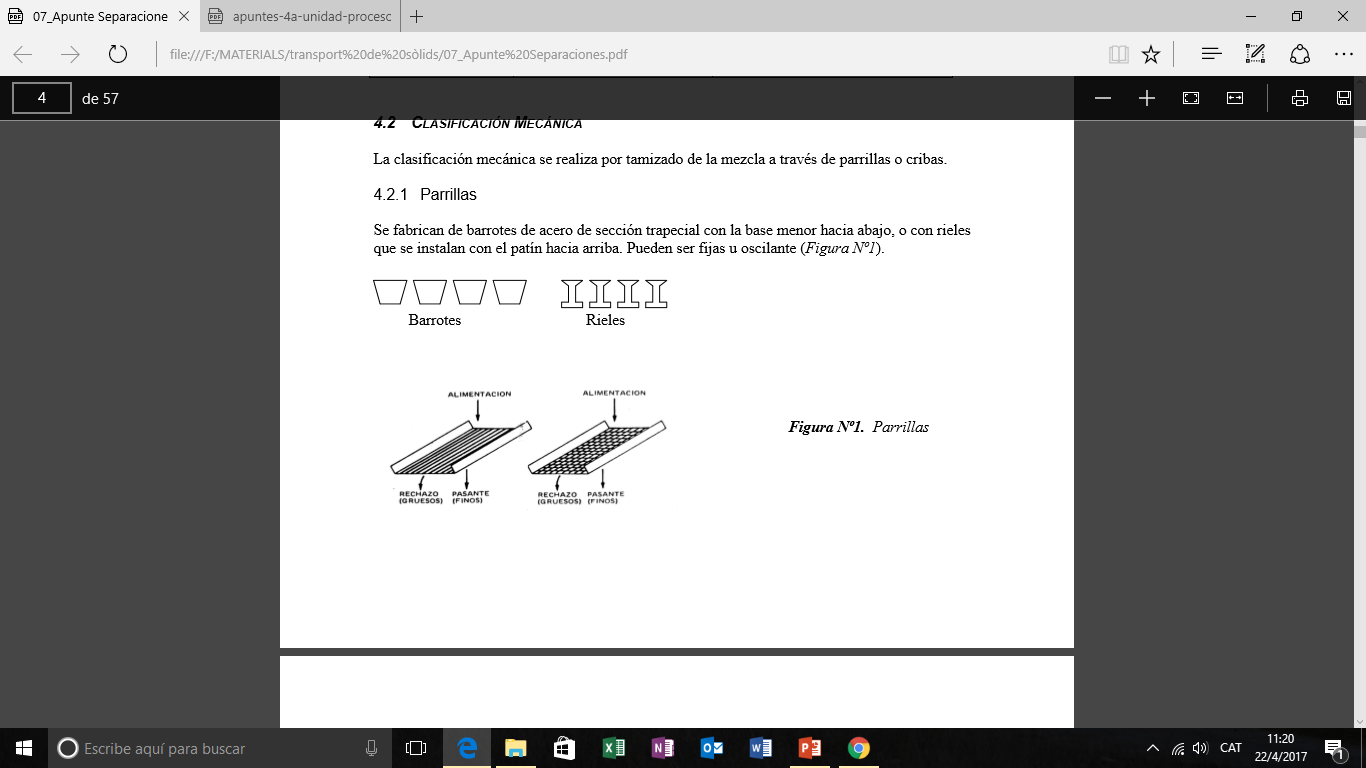 • Fixes: S'utilitzen per a separació prèvia de trossos grans que sobrepassen l'obertura de la càrrega de la trituradora o a l'entrada dels transportadors (elevadors, cargols, etc.) per retenir trossos massa grans.
 
• Oscil·lants: L'oscil·lació es produeix pel gir d'un eix i una excèntrica, on les graelles es troben desfasades a 180º i estan suspeses a la part inferior
Classificació mecànica
TAMISOS 
Planxes Perforades: Són d'acer de gruixos entre 0,5 i 12 mm.
Teixit Metàl·lic: Filferro d'acer tou, bronze, llautó, coure, zinc, etc.
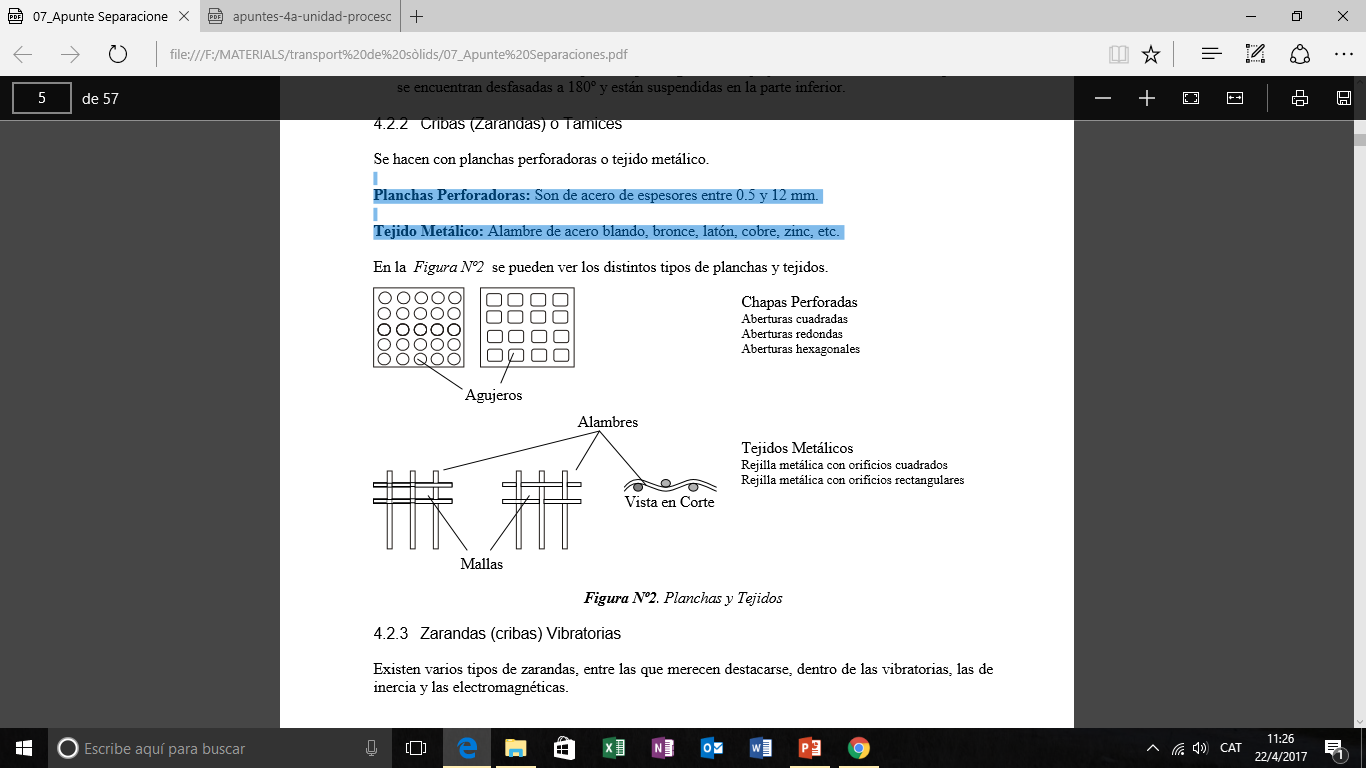 Classificació mecànica
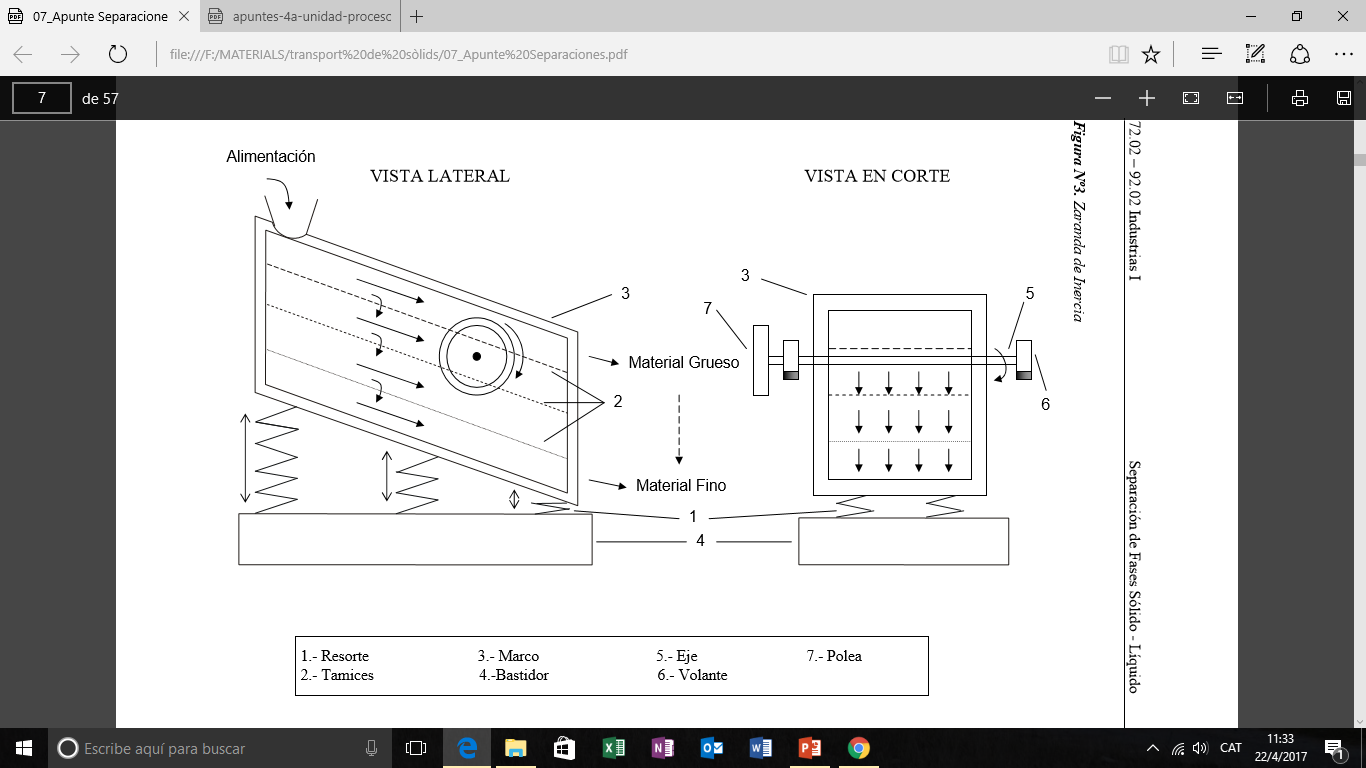 GARBELLS VIVRATORIS D’INÈRCIA
 https://www.youtube.com/watch?v=clVWELaTODg
Classificació mecànica
GARBELL VIBRATORI ELECTROMAGNÈTIC 
L'armadura és atreta per un electroimant fins que toca l'interruptor de corrent; en fer-ho, s'interromp el corrent i actuen els ressorts, que tiren cap avall l'armadura. D'aquesta manera s'aconsegueixen 1800 vibracions per minut. L'armadura està unida al marc del garbell.
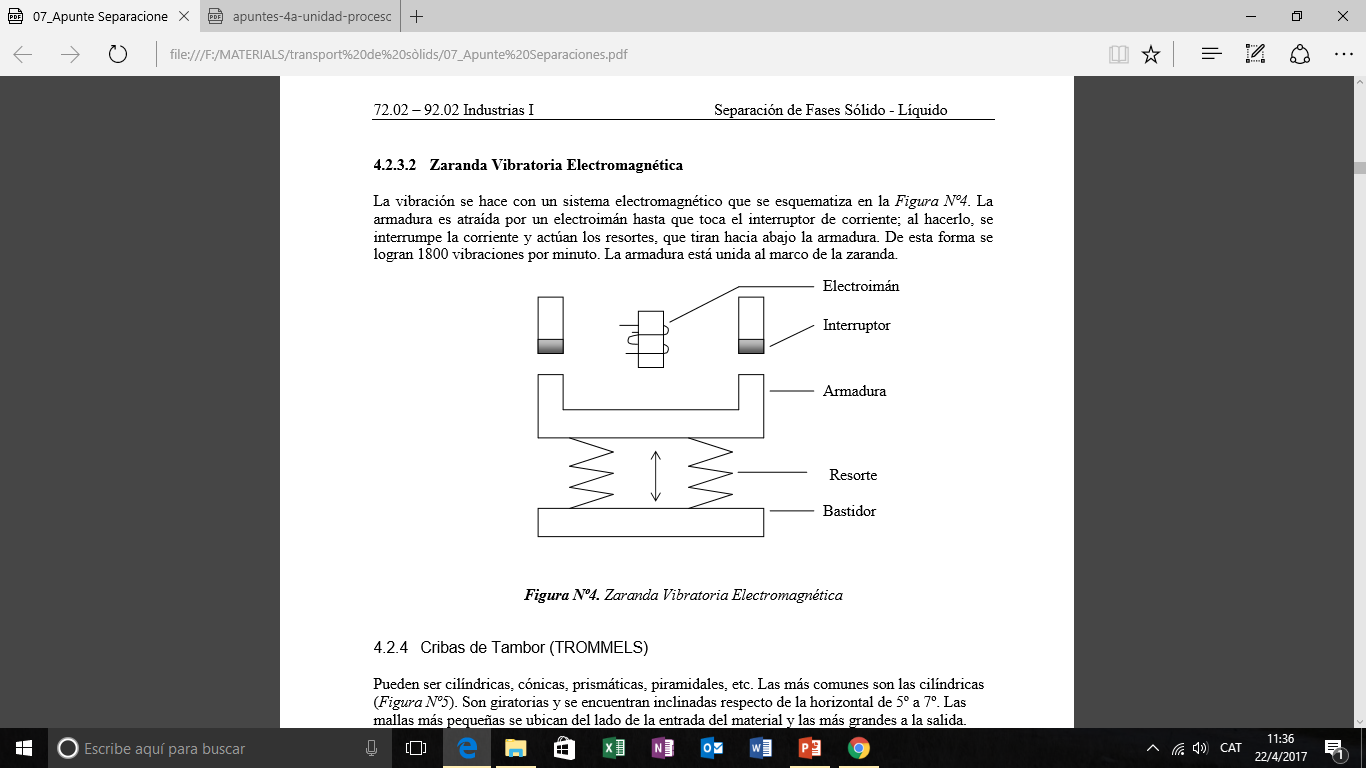 Classificació mecànica
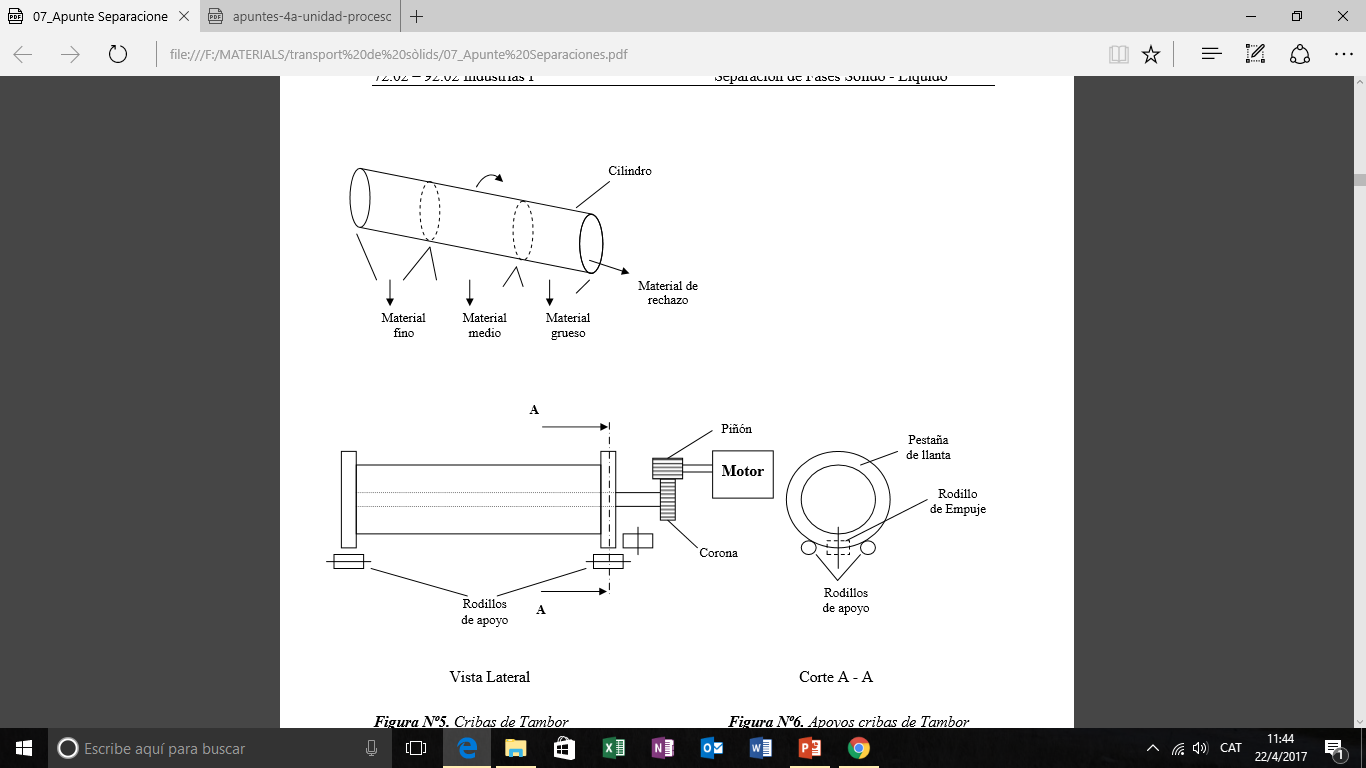 GARBELL DE TAMBOR (TROMMELS) 
https://www.youtube.com/watch?v=d3RmMHnkivw
Pel seu baix rendiment i elevat cost de manteniment, aquestes garbells han anat desapareixent de pedreres i safareigs de minerals que eren on més es les usava. S'usen i tot en el cribratge de residus urbans, pel condicionament de la matèria provocat pel batut enèrgic que produeix.
Classificació mecànica
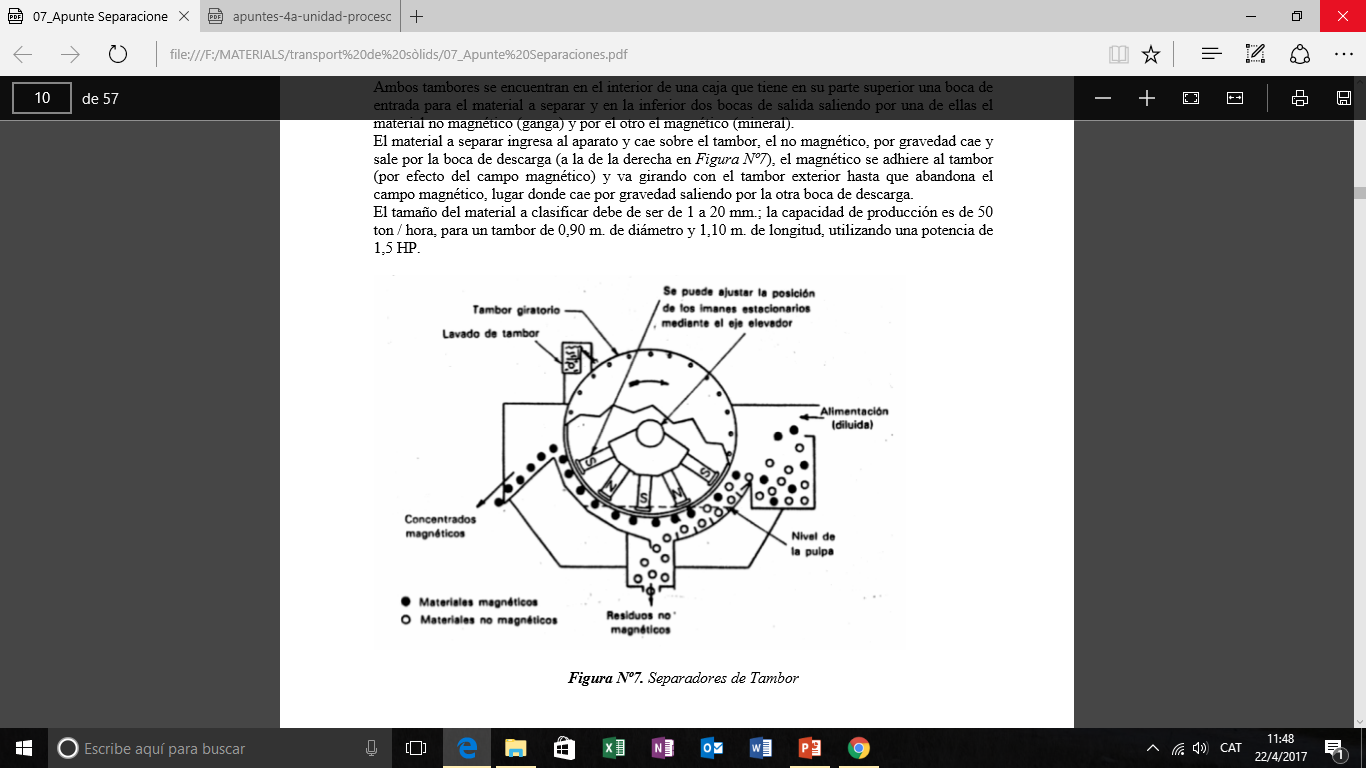 SEPARADORS MAGNÈTICS DE TAMBOR : https://www.youtube.com/watch?v=VdOzk9mm2yE

És un mètode molt utilitzat per concentrar minerals que posseeixen una propietat, d'acord amb la seva naturalesa, d'atracció magnètica. En alguns casos s'augmenten les característiques magnètiques del mineral sotmetent-los a processos de torrada o calcinació (PIRITES -FeS2- i SIDERITAS -CO3.Fe). Un mineral summament apte per a ser concentrat per aquest mètode és la magnetita (Fe3O4).
Classificació mecànica
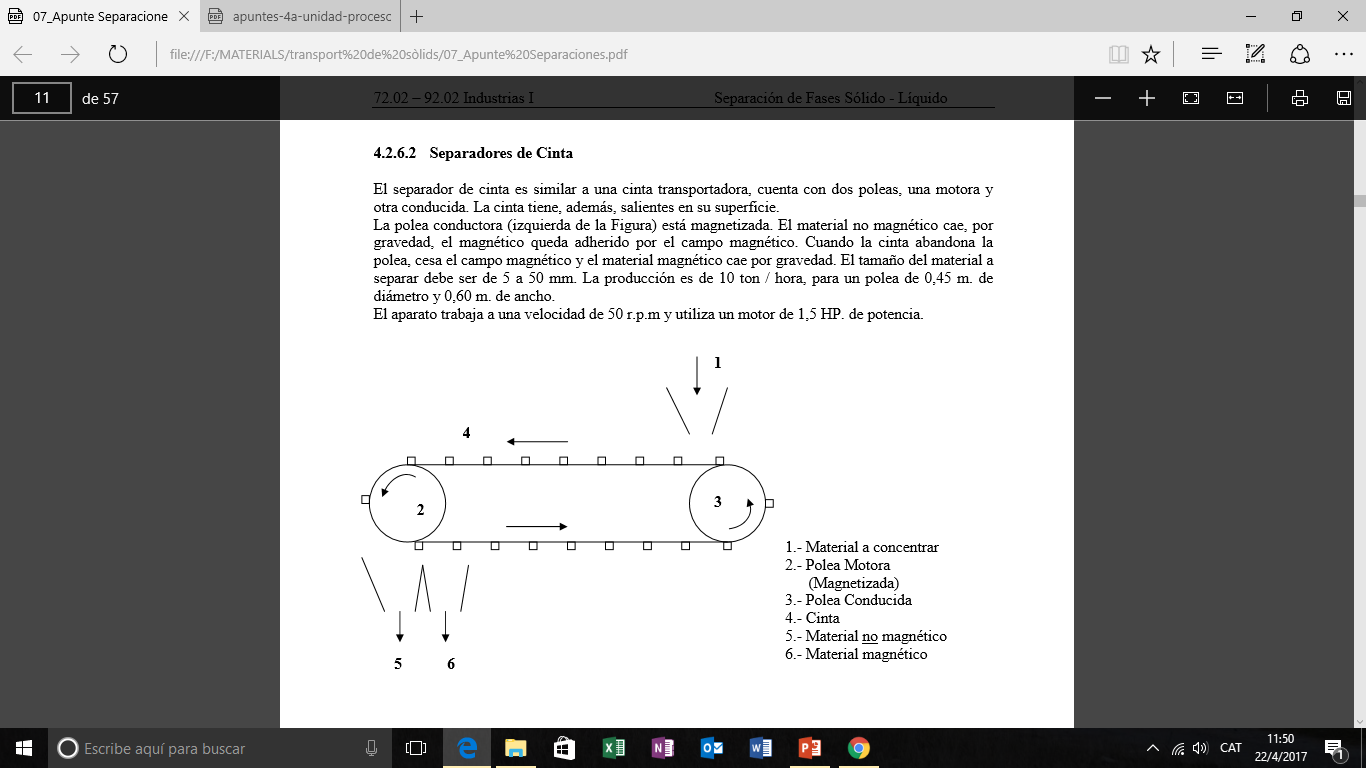 SEPARADORS MAGNÈTICS DE CINTA: https://www.youtube.com/watch?v=X_fyyl6nYXU

La politja conductora (esquerra de la Figura) està magnetitzada. El material no magnètic cau, per gravetat, el magnètic queda adherit pel camp magnètic. Quan la cinta abandona la politja, cessa el camp magnètic i el material magnètic cau per gravetat.
Separació hidràulica
separació de sòlids de líquids
Sedimentació
Filtració 
 separació de dos sòlids 
Classificació hidràulica
Concentració
Separació hidràulica
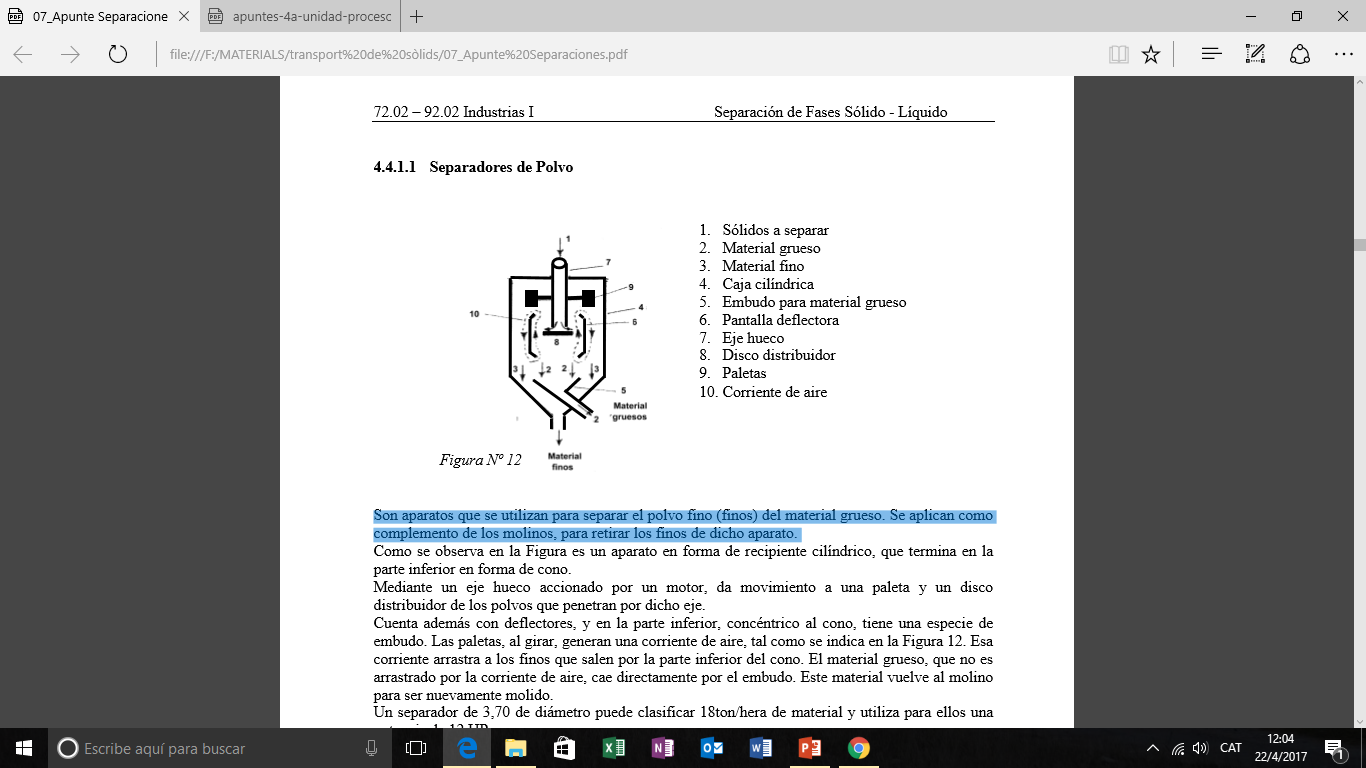 SEPARADORS DE POLS 
Són aparells que s'utilitzen per separar la pols fina (fins) del material gruixut. S'apliquen com a complement dels molins, per retirar els fins de l’aparell.
Mitjançant un eix buit accionat per un motor, dóna moviment a una paleta i un disc distribuïdor de la pols que penetren per aquest eix. Compte a més amb deflectors, i a la part inferior, concèntric al con, té una mena d'embut. Les paletes, en girar, generen un corrent d'aire, tal com s'indica a la Figura 12. Aquest corrent arrossega als fins que surten per la part inferior del con. El material gruixut, que no és arrossegat pel corrent d'aire, cau directament per l'embut. Aquest material torna al molí per ser novament mòlt.
Separació hidràulica
CAIXES DE SEDIMENTACIÓ 
Les caixes de sedimentació són classificadors que s'usen en mineria, per separar els materials en tres mides diferents
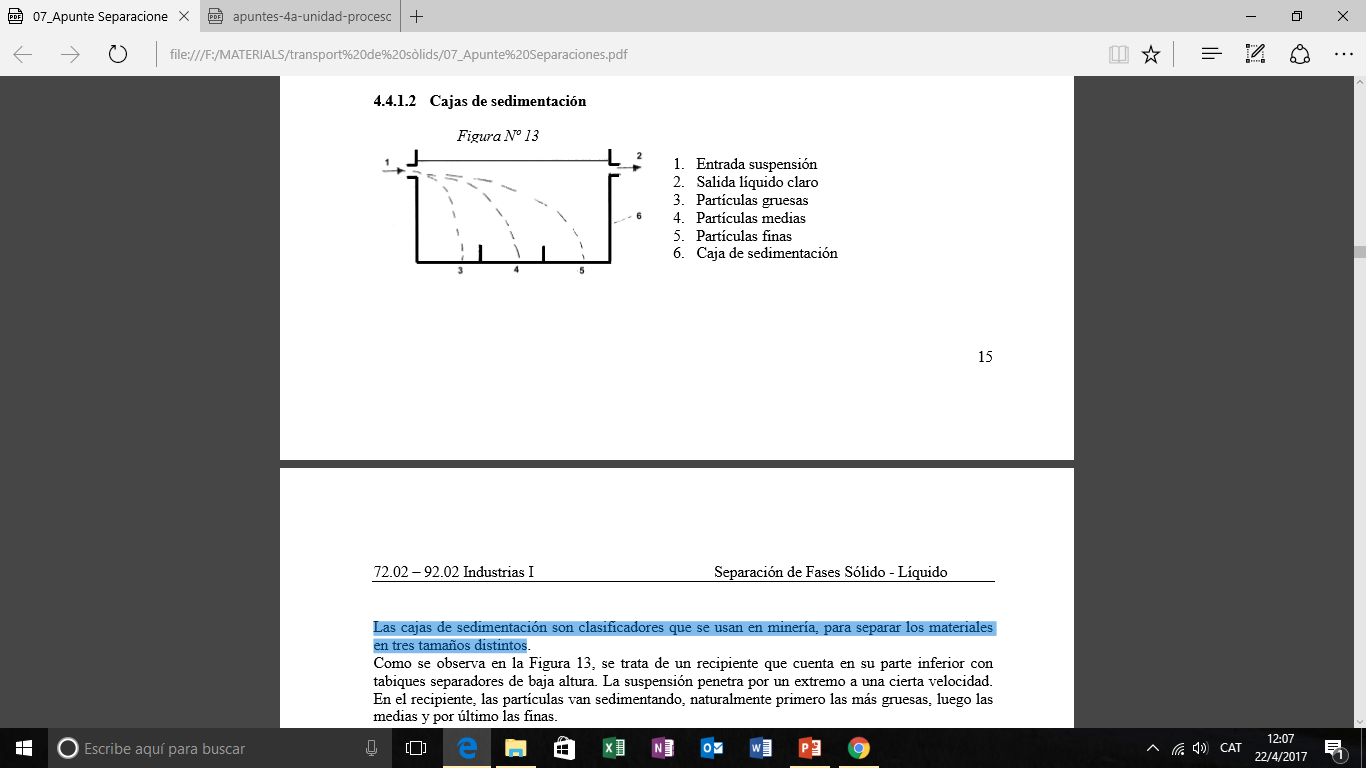 Separació hidràulica
CAIXES PIRAMIDALS (Spitzkasten)
Per a un cabal de 100 litres / min. De suspensió entrada, les dimensions de les caixes seran: 
1ª caixa - ample 70 mm. Llarg 500mm. 
2ª caixa - ample 70 mm i llarg 50% més que la 1ª 
3ª caixa - ample 70 mm i llarg 50% més que la 2a 
4a caixa - ample 70 mm i llarg 50% més que la 3ª
Inclinació de les parets de les caixes 50 °. 
Aigua d'injecció: 30 litres / min. per cada 100 litres / min. de suspensió entrada.
Separació hidràulica
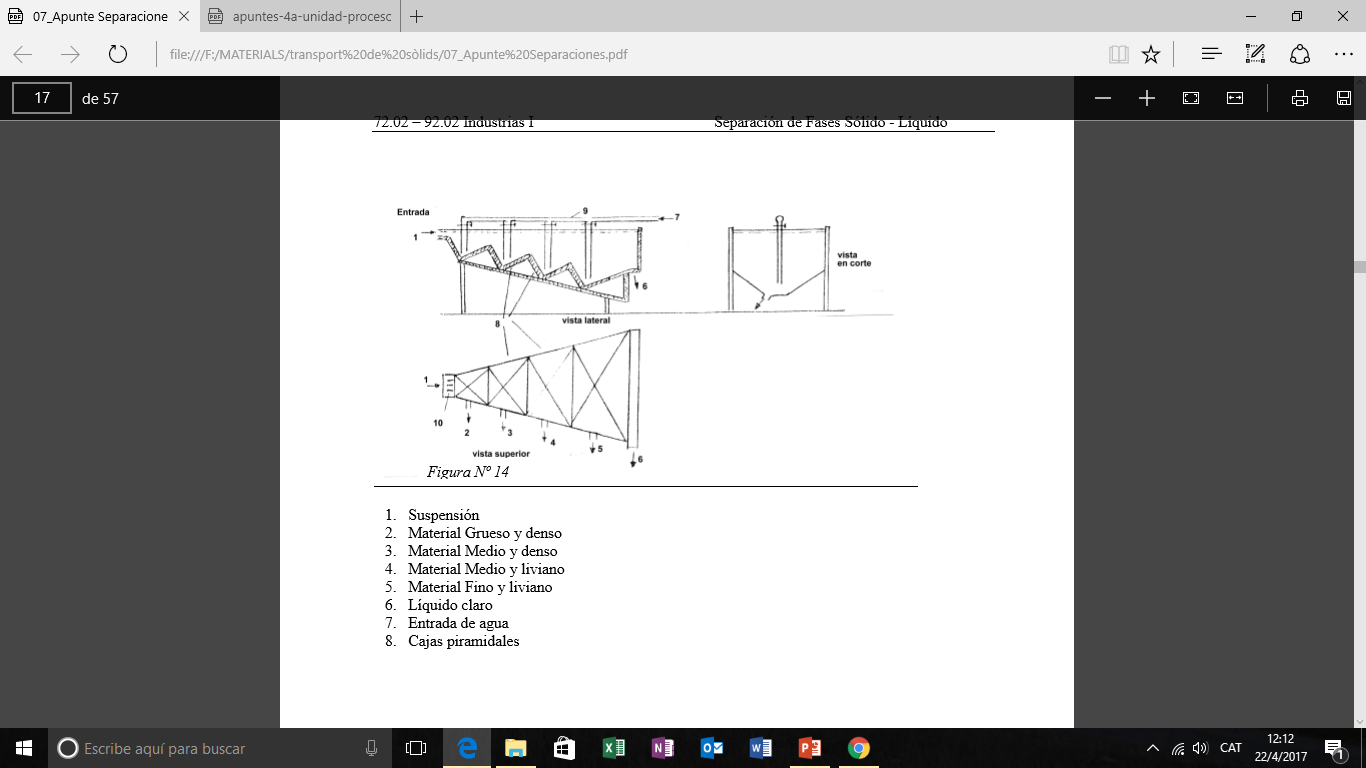 CAIXES PIRAMIDALS (Spitzkasten)
És una sèrie de recipients en forma piramidal, la grandària és creixent des de l'extrem d'entrada de la suspensió (primera caixa) al de sortida del líquid clar. A la primera caixa sedimenten les partícules gruixudes, en la segona les mitjanes i denses, en la tercera les mitjanes i lleugeres i en la quarta les fines. L'aparell treballa amb un cert nivell de líquid, el qual és regulat mitjançant l'agregat, a les caixes, d'aigua des de les canonades, que s'observen a la part superior. Naturalment el cabal d'aigua que s'envia de les canonades a les caixes depèn del cabal de suspensió tractat. Les partícules surten per la part inferior de les caixes formant un fang, a través d'un tub, per la pressió hidrostàtica que distribueixen a la mateixa en tota la secció de l'aparell
Separació hidràulica
CLASSIFICADORS DE CON SENZILL
CLASSIFICADORS DE DOBLE CON
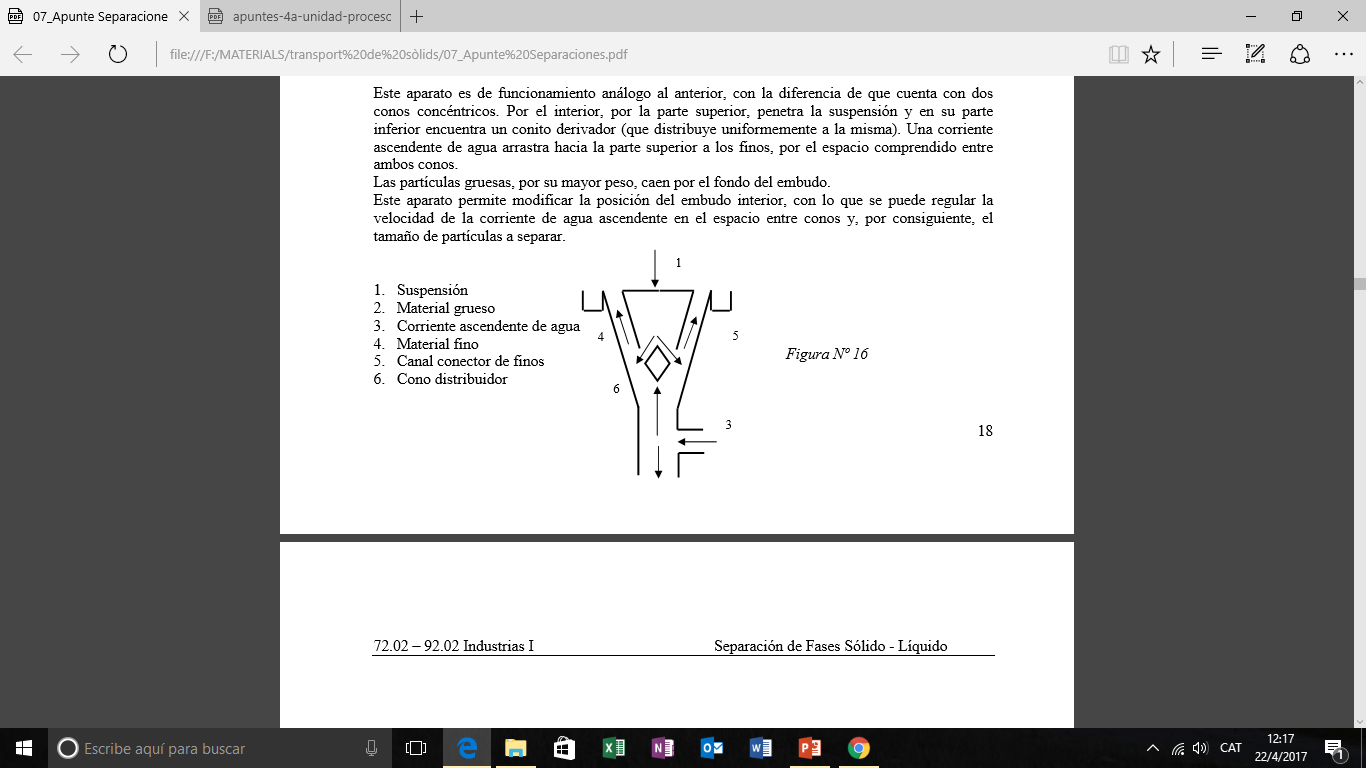 Aquest aparell és una espècie d'embut amb un canal a la part superior, per a la descàrrega dels fins. La suspensió penetra per la part superior, i el material gruixut descendeix per l'embut fins a sortir pel fons. El material fi, és arrossegat cap a la part superior mitjançant un corrent d'aigua que ascendeix des de la part inferior de l'embut, descarregant-se per un canal circular. Aquests classificadors; poden tractar 20m3 / hora, per a un diàmetre del con d'1 metre
Aquest aparell és de funcionament anàleg a l'anterior, amb la diferència que compta amb dos cons concèntrics. Per l'interior, per la part superior, penetra la suspensió i a la part inferior troba un con derivador (que distribueix uniformement a la mateixa). Un corrent ascendent d'aigua arrossega cap a la part superior als fins, per l'espai comprès entre els dos cons. Les partícules gruixudes, per la seva major pes, cauen pel fons de l'embut. Aquest aparell permet modificar la posició de l'embut interior, de manera que es pot regular la velocitat del corrent d'aigua ascendent en l'espai entre cons i, per tant, la mida de partícules a separar.
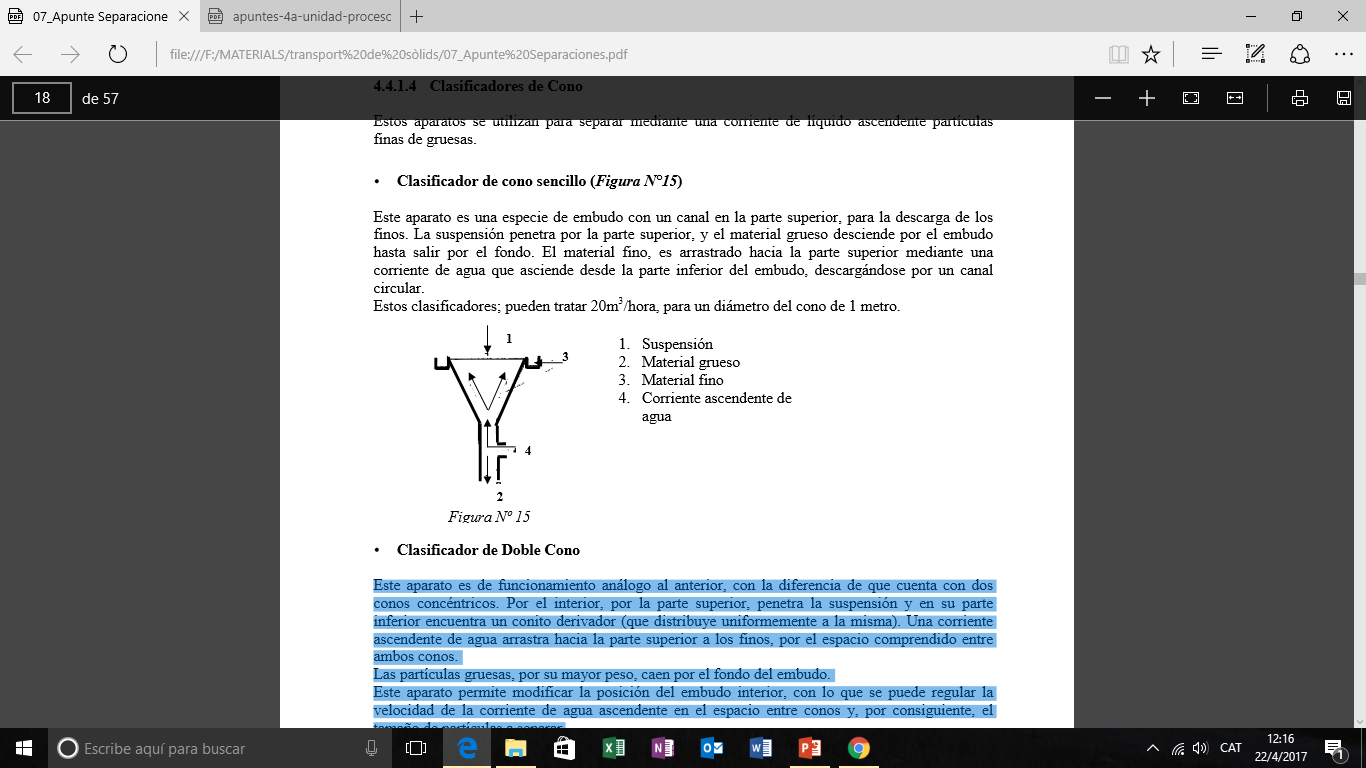 Separació hidràulica
CLASSIFICADOR DORR (d’aresta o rastell)
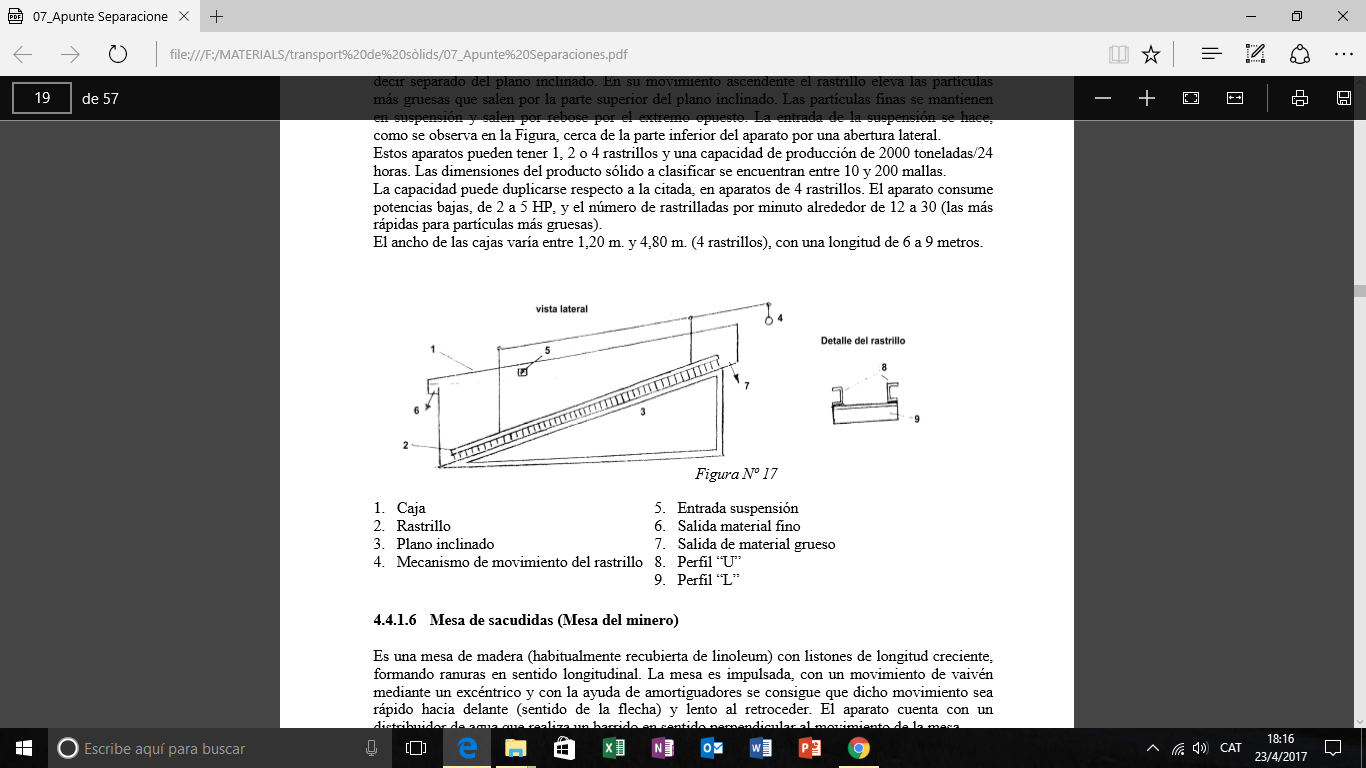 Separació hidràulica
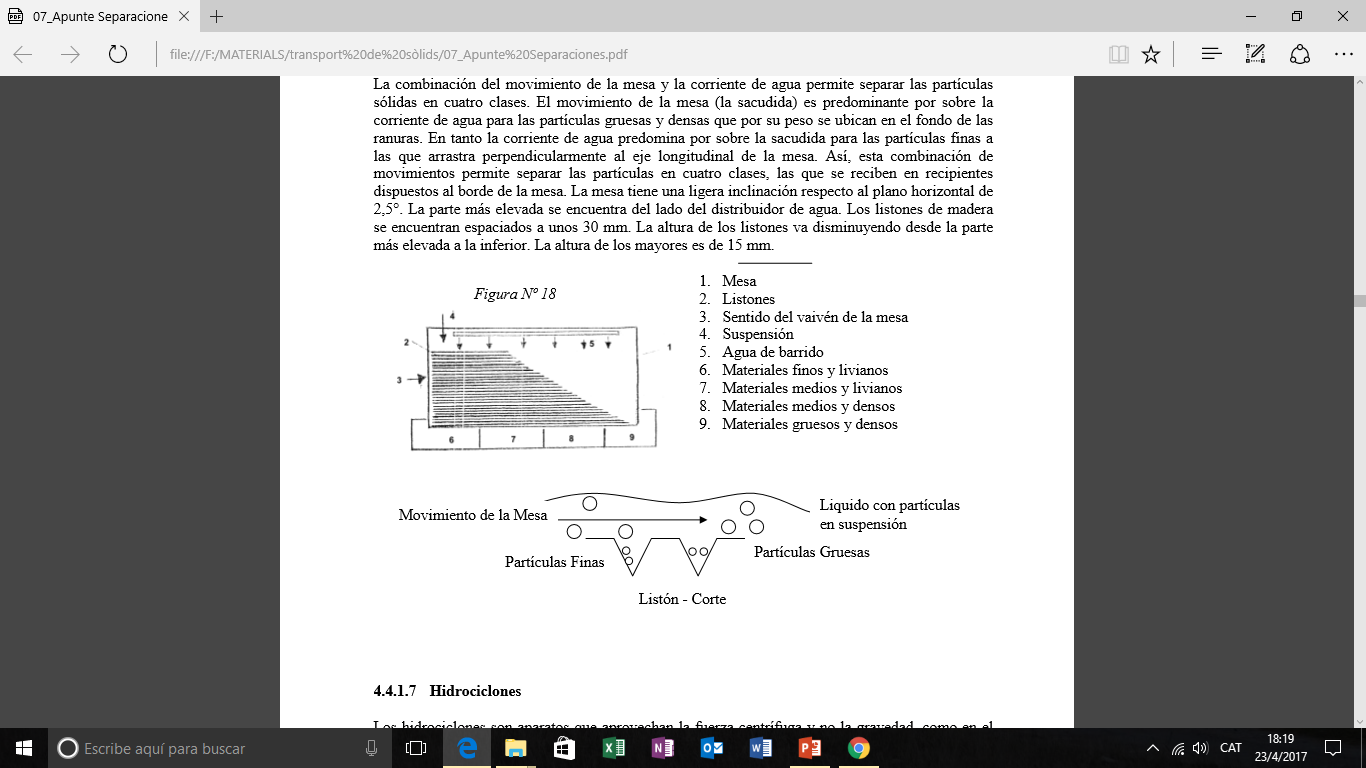 TAULA DE SACSEIG 
És una taula de fusta (habitualment recoberta de linoleum) amb llistons de longitud creixent, formant ranures en sentit longitudinal. La taula és impulsada, amb un moviment de vaivé mitjançant un excèntric i amb l'ajuda d'amortidors s'aconsegueix que aquest moviment sigui ràpid cap endavant (sentit de la fletxa) i lent en retrocedir. L'aparell compta amb un distribuïdor d'aigua que realitza un escombrat en sentit perpendicular al moviment de la taula. La combinació del moviment de la taula i el corrent d'aigua permet separar les partícules sòlides en quatre classes. El moviment de la taula (la sacsejada) és predominant per sobre el corrent d'aigua per a les partícules gruixudes i denses que pel seu pes es situen en el fons de les ranures. En tant el corrent d'aigua predomina per sobre la sacsejada per a les partícules fines a les que arrossega perpendicularment a l'eix longitudinal de la taula. Així, aquesta combinació de moviments permet separar les partícules en quatre classes, les que es reben en recipients disposats a la vora de la taula. 
https://www.youtube.com/watch?v=2Unu2DnK0xM
https://www.youtube.com/watch?v=gY7VELbF1ew
Separació hidràulica
HIDROCICLONS 
Els hidrociclons són aparells que aprofiten la força centrífuga i no la gravetat, com en el cas dels classificadors anteriorment descrits, el que fa que siguin aparells de menor grandària.
Són elements de forma cilíndric-còniques (veure Figura N ° 19) que compten amb una canonada d'alimentació (1), una càmera d'alimentació (2), un tronc de con (3), una canonada de sortida inferior (4) i una canonada de sobreeiximent (5). La suspensió (sòlid-líquid de 10 a 20%), s'introdueix a pressió elevada a la cambra d'alimentació (2), mitjançant una canonada tangencial (1), prenent un moviment en remolí, al voltant d'una columna d'aire que es forma en l'eix de l'aparell i es divideix en dos corrents, un que s'evacua per l'orifici central de sobreeiximent (5) arrossegant les partícules fines. L'altra surt per l'extrem inferior (4) al costat de les partícules més grans (i pesades) que han perdut energia cinètica pel xoc contra les parets i posterior lliscament per les mateixes cap a la sortida inferior.
https://www.youtube.com/watch?v=Dsg5CnFFqL8
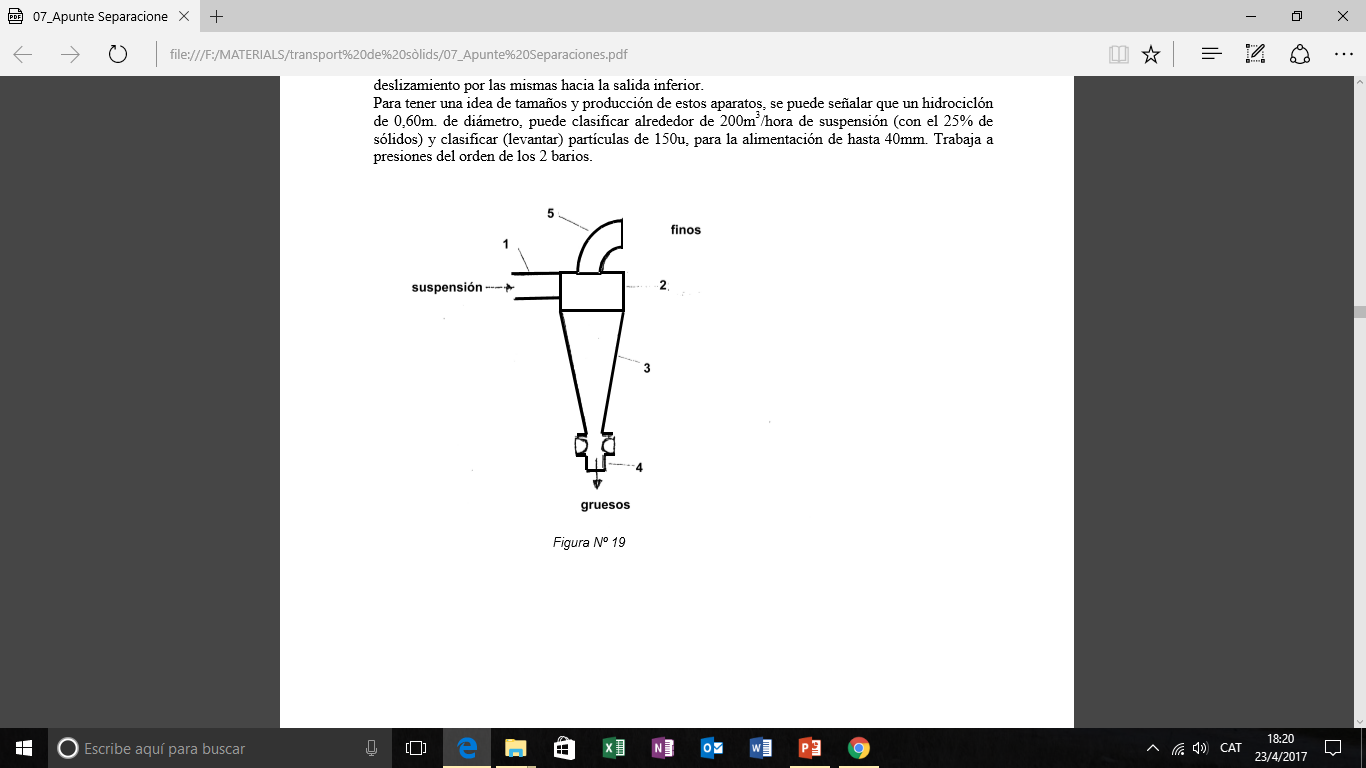 Separació hidràulica
Màquines de flotació
• Flotació de superfície: La mateixa es realitza col·locant les partícules del mineral delicadament sobre la superfície d'un líquid (sense agitació); les partícules metàl·liques tendeixen a surar, per la tensió superficial del líquid, mentre que la ganga, que es mulla, tendeix a enfonsar-se. Les substàncies que s'agreguen per millorar la flotabilitat dels minerals són olis, àcids o tots dos. Aquest mètode ha caigut en desús, sent desplaçat pel de flotació d'escumes.
• Flotació per escuma: La mateixa es realitza per dispersió de les partícules en la massa d'un líquid (el que s'anomena "polpa") al qual se li afegeixen substàncies que actuen sobre la superfície del mineral i ho fan unir bombolles d'aire (produïdes per l'agitació i / o injecció d'aire a la barreja) les que porten el mineral a la superfície del líquid i es reuneixen formant una escuma. Aquest procediment aconsegueix una flotació més ràpida, completa i selectiva i amb millors rendiments que la de superfície
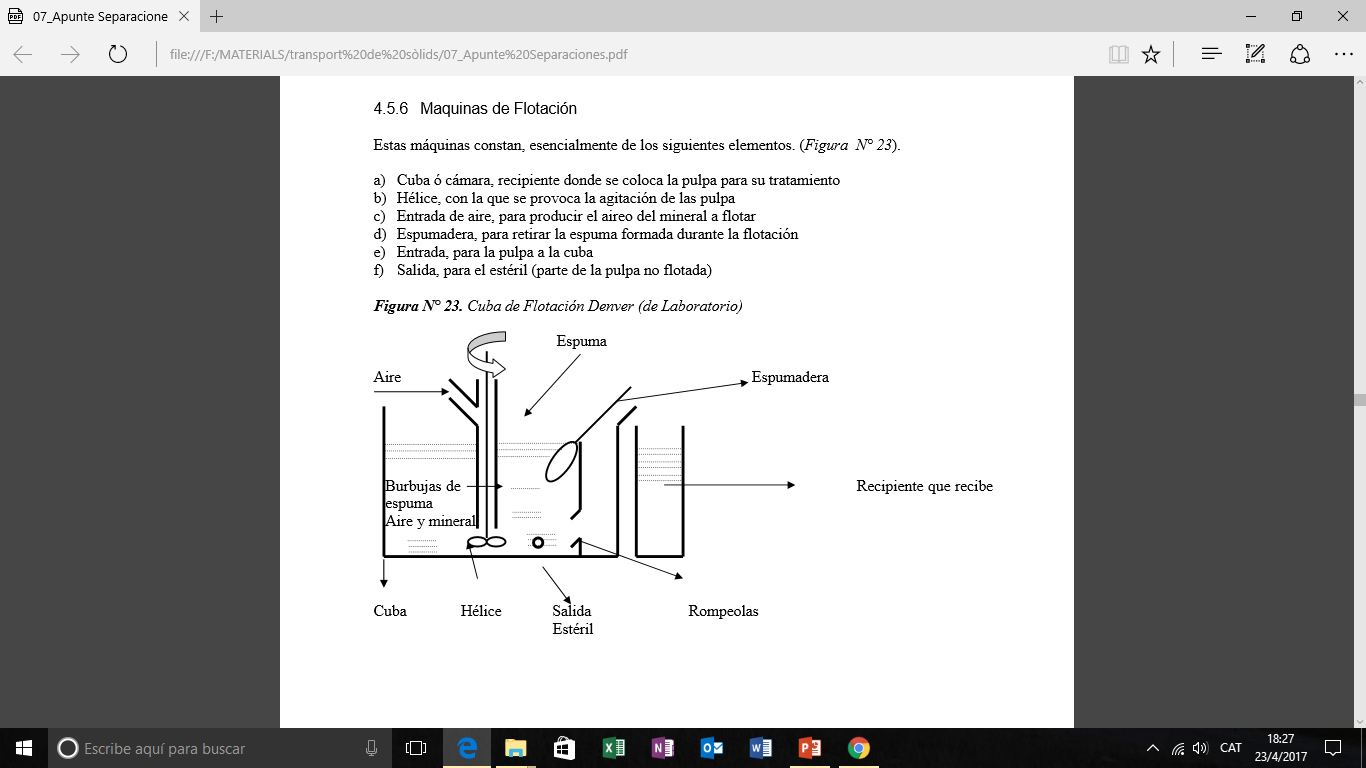 Separació hidràulica
MÀQUINA DE FLOTACIÓ
https://www.youtube.com/watch?v=-tUk2r0pDVY
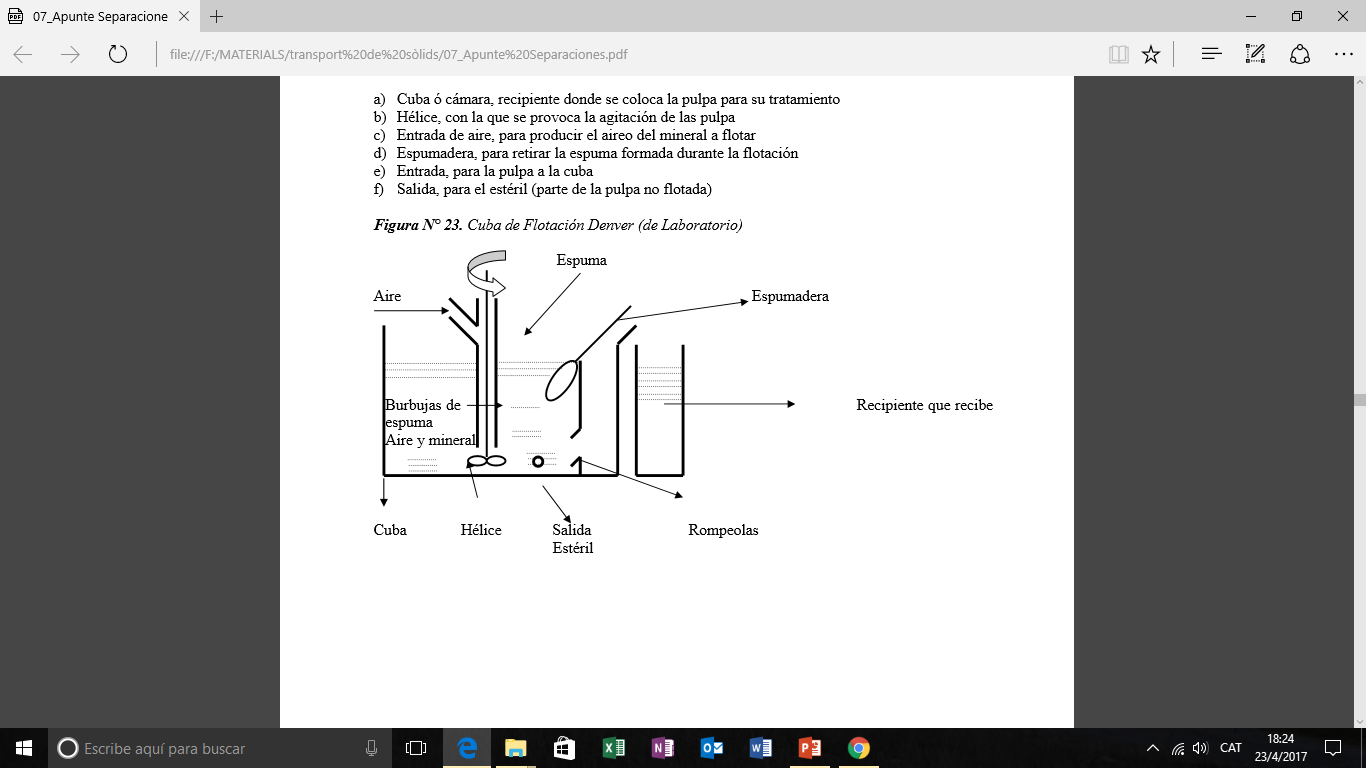 Separació hidràulica
MÀQUINA DE FLOTACIÓ
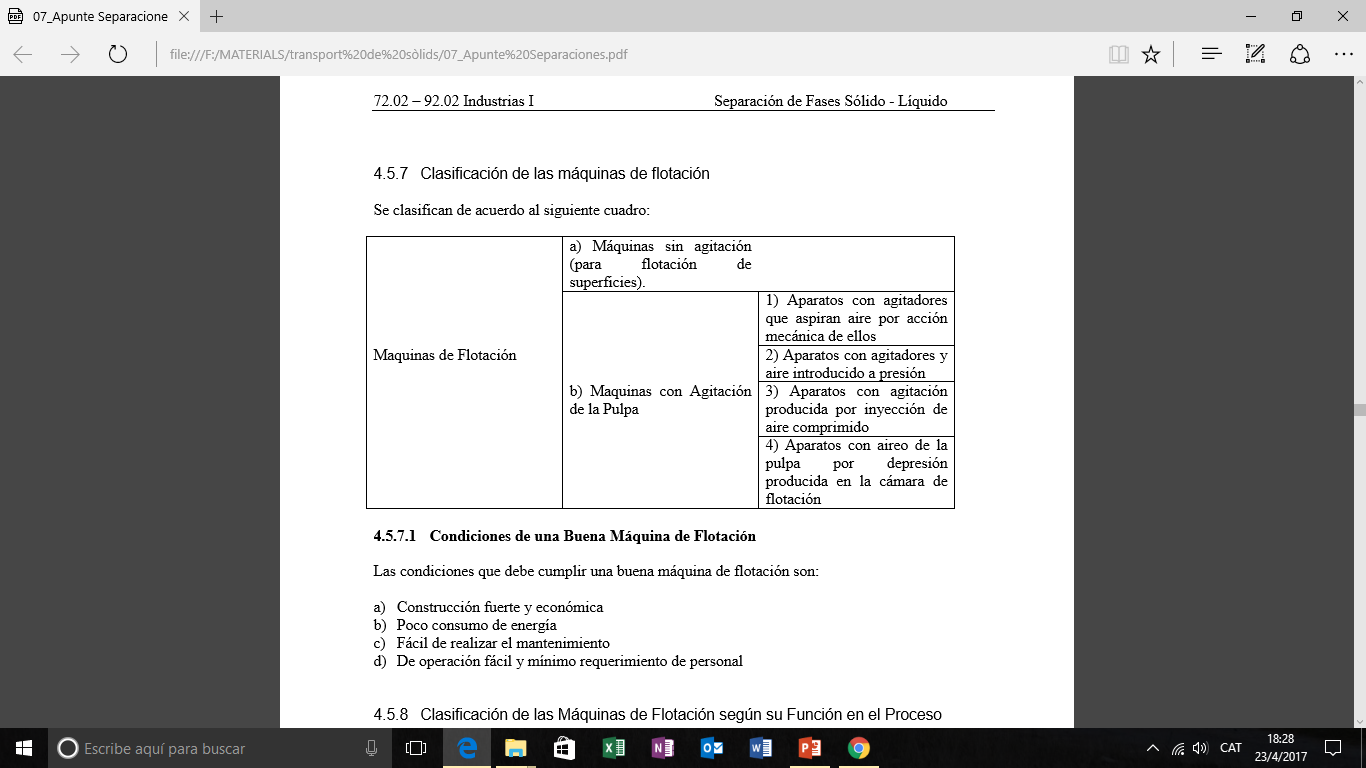 Separació hidràulica
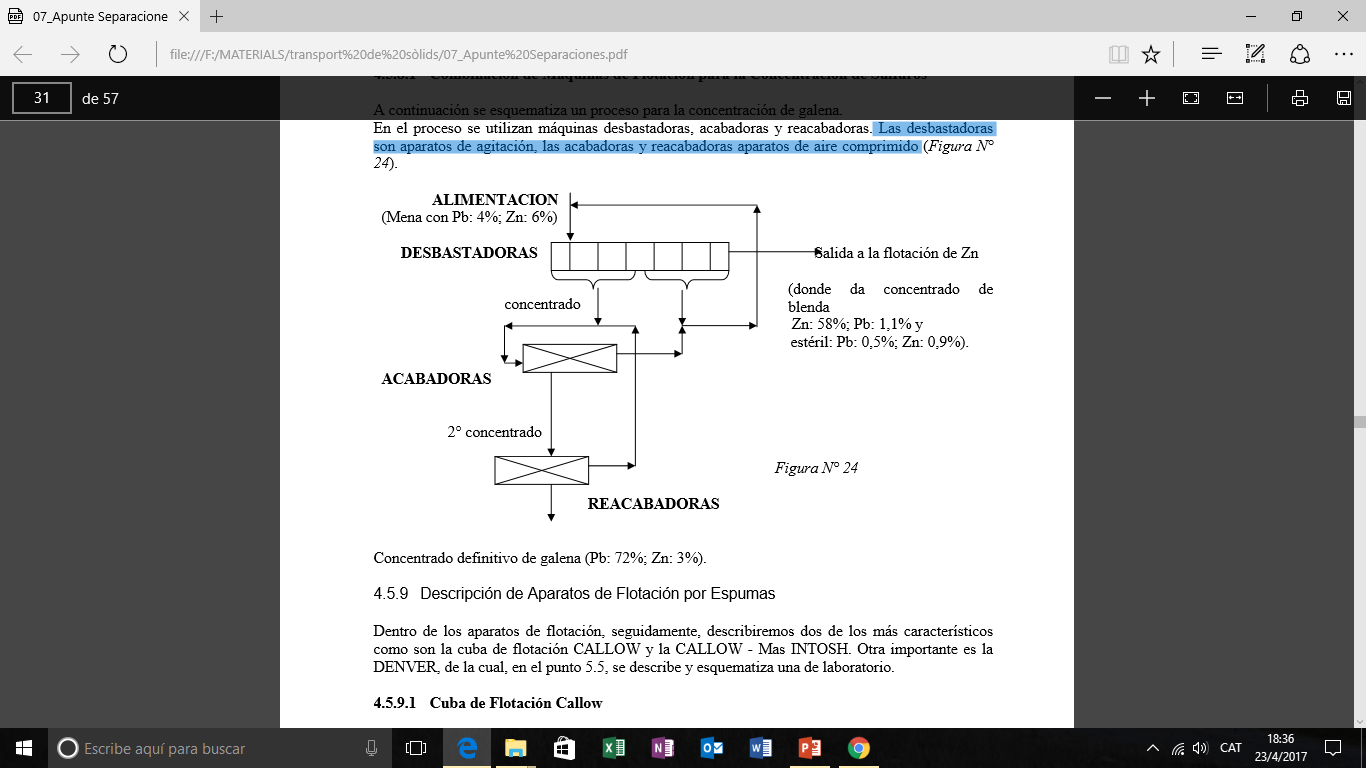 MÀQUINES DE FOTACIÓ
a) Desgastadores: Aquestes cèl·lules tenen per objecte preparar un concentrat que ha de seguir tractant-se.
b) Acabadores: Treballen alimentades amb el concentrat provinent de les desbastadoras donant un concentrat definitiu o un segon concentrat.
c) Reacabadores: Treballen alimentades amb el segon concentrat, donant el concentrat definitiu.
Combinació de Màquines de Flotació per a la Concentració de Sulfur: Les desbastadores són aparells d'agitació, les acabadores i reacabadores aparells d'aire comprimit
Separació hidràulica
CUBA DE FLOTACIÓ CALLOW I CALLOW MAS INTOSH
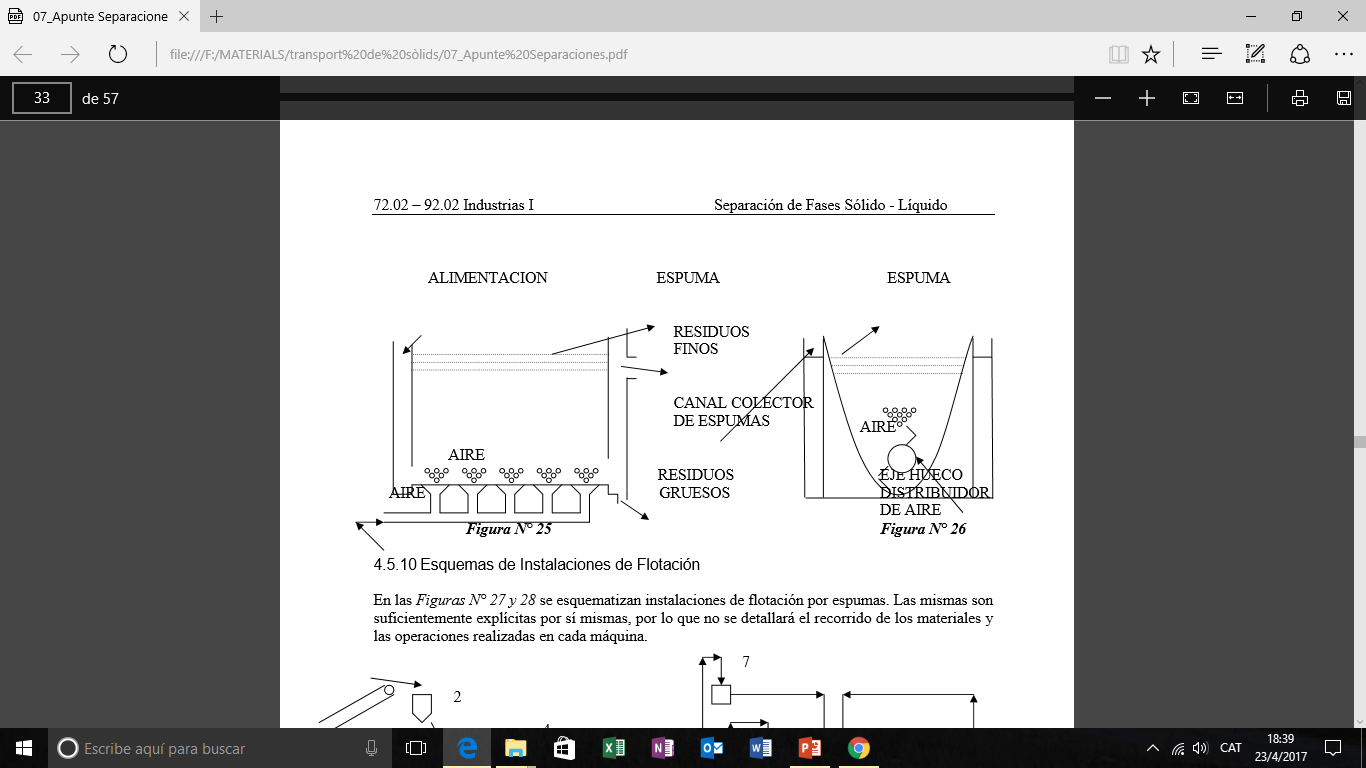 Separació hidràulica
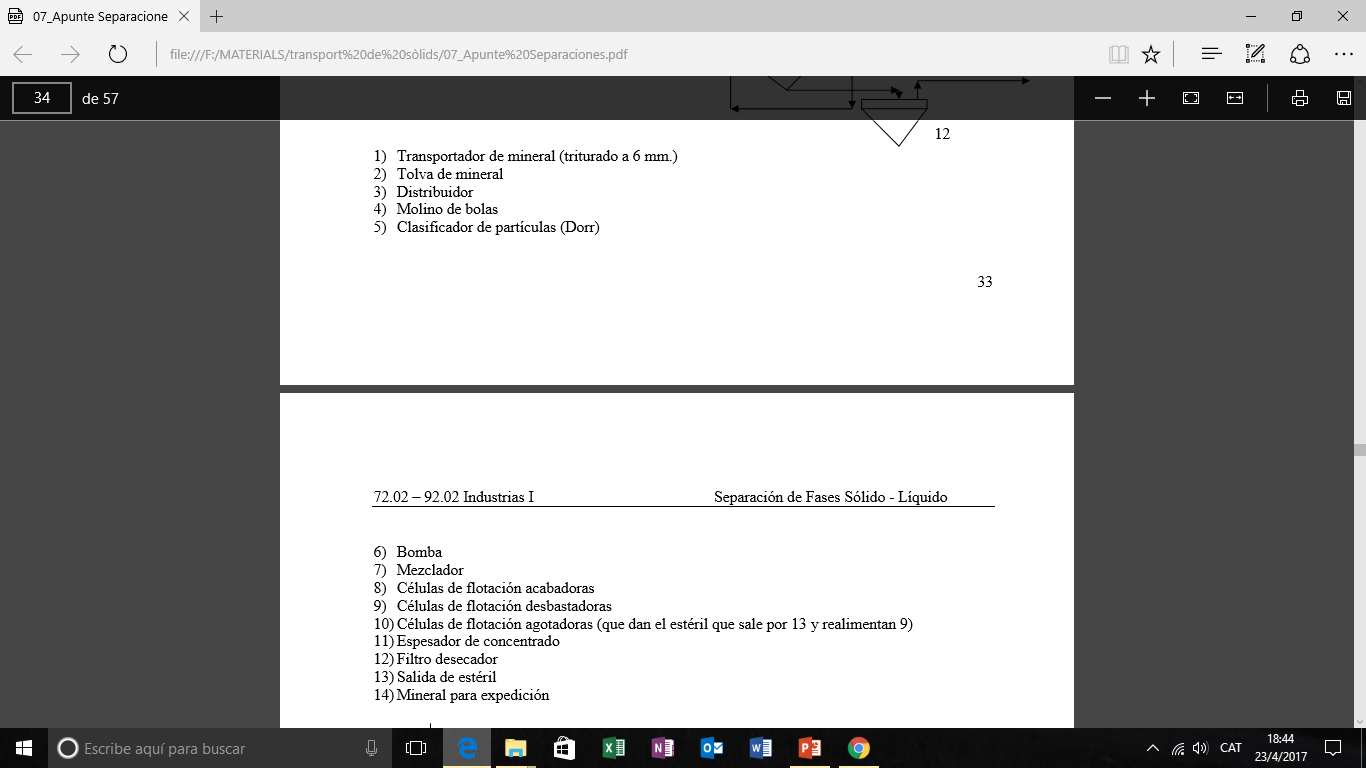 INSTAL·LACIONS DE FLOTACIÓ
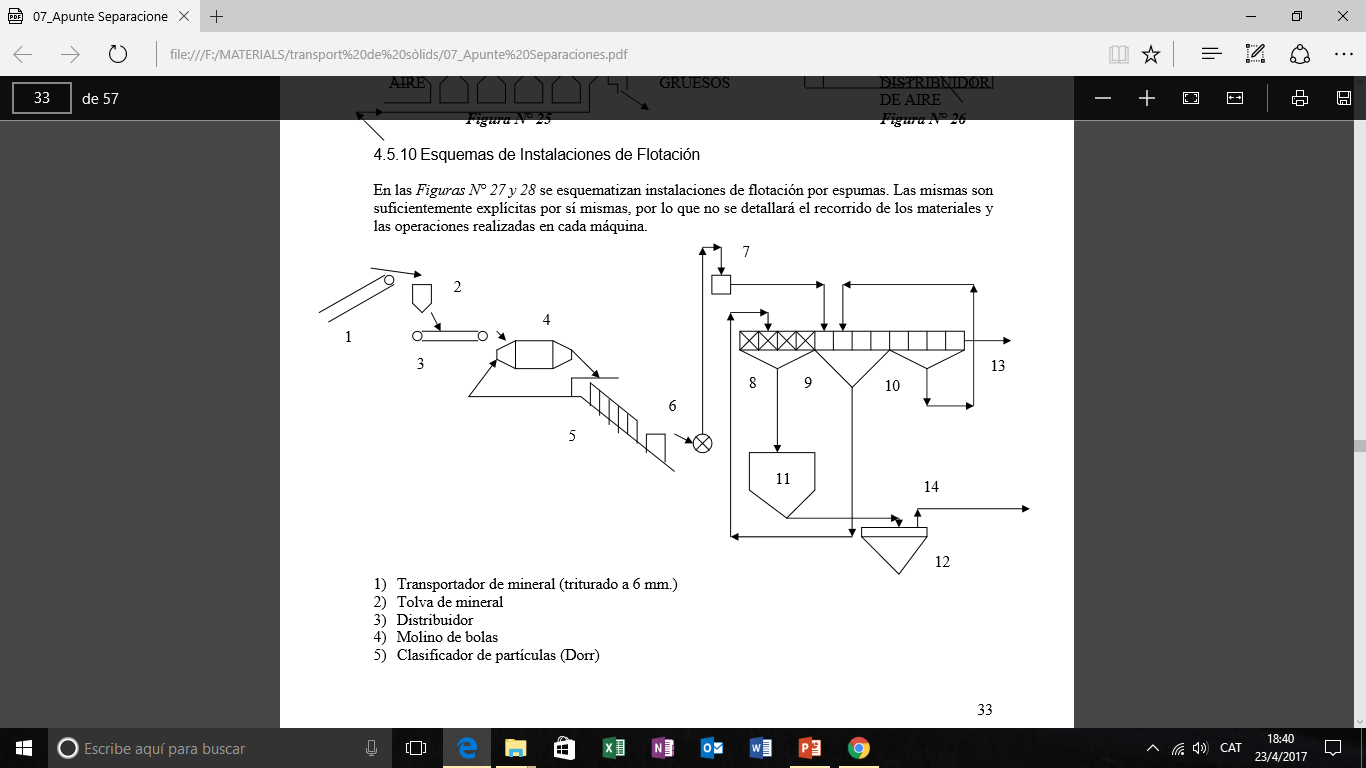 Separació hidràulica
Equips de sedimentació
ESPESSEIDORS 
Espessidor cilíndric de compartiment simple
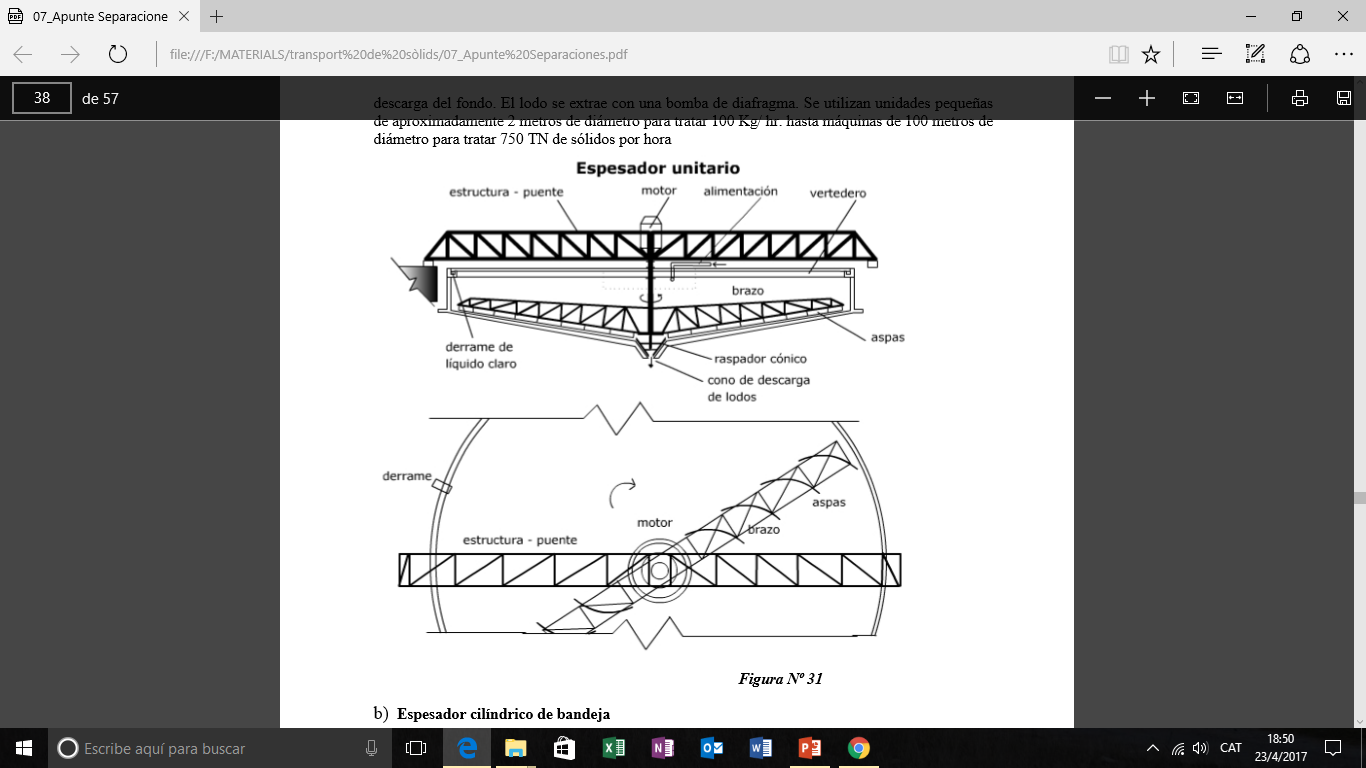 Equips de sedimentació
ESPESSEIDORS 
Espessidor cilíndric de safata
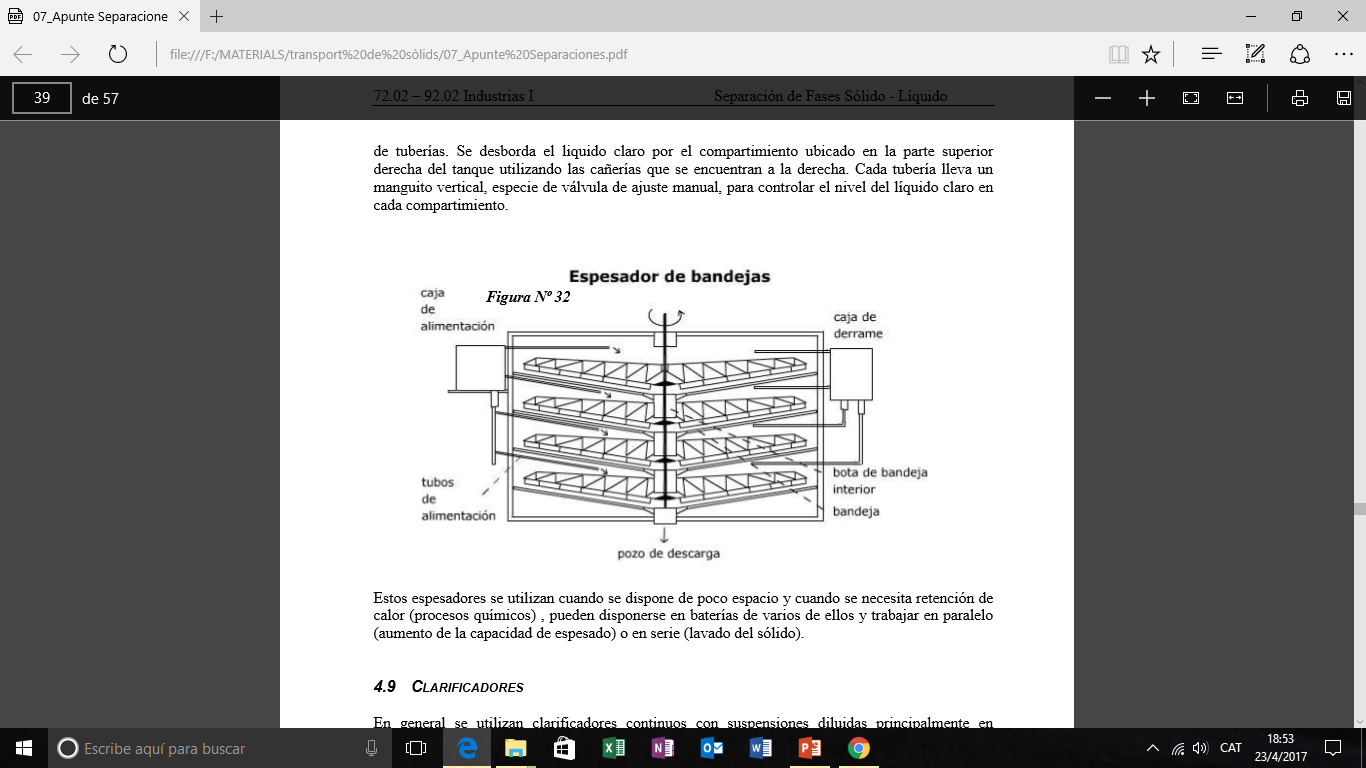 CLASSIFICADORES
CENTRÍFUGES
Centrífuga d’eix vertical
Centrífuga d’eix horitzontal
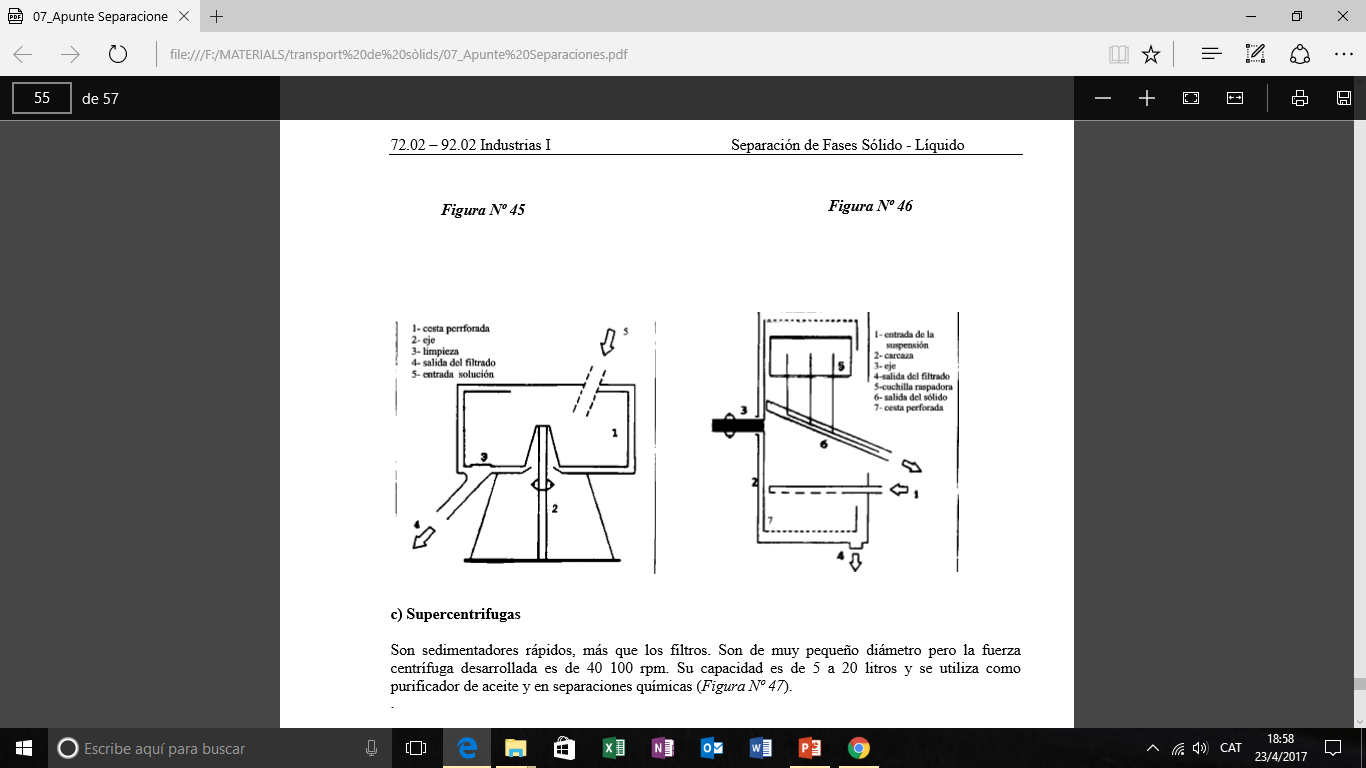 Filtració
Industrias I  72.02/92.02 vol 1/2015